Miljøovervåking med bøye
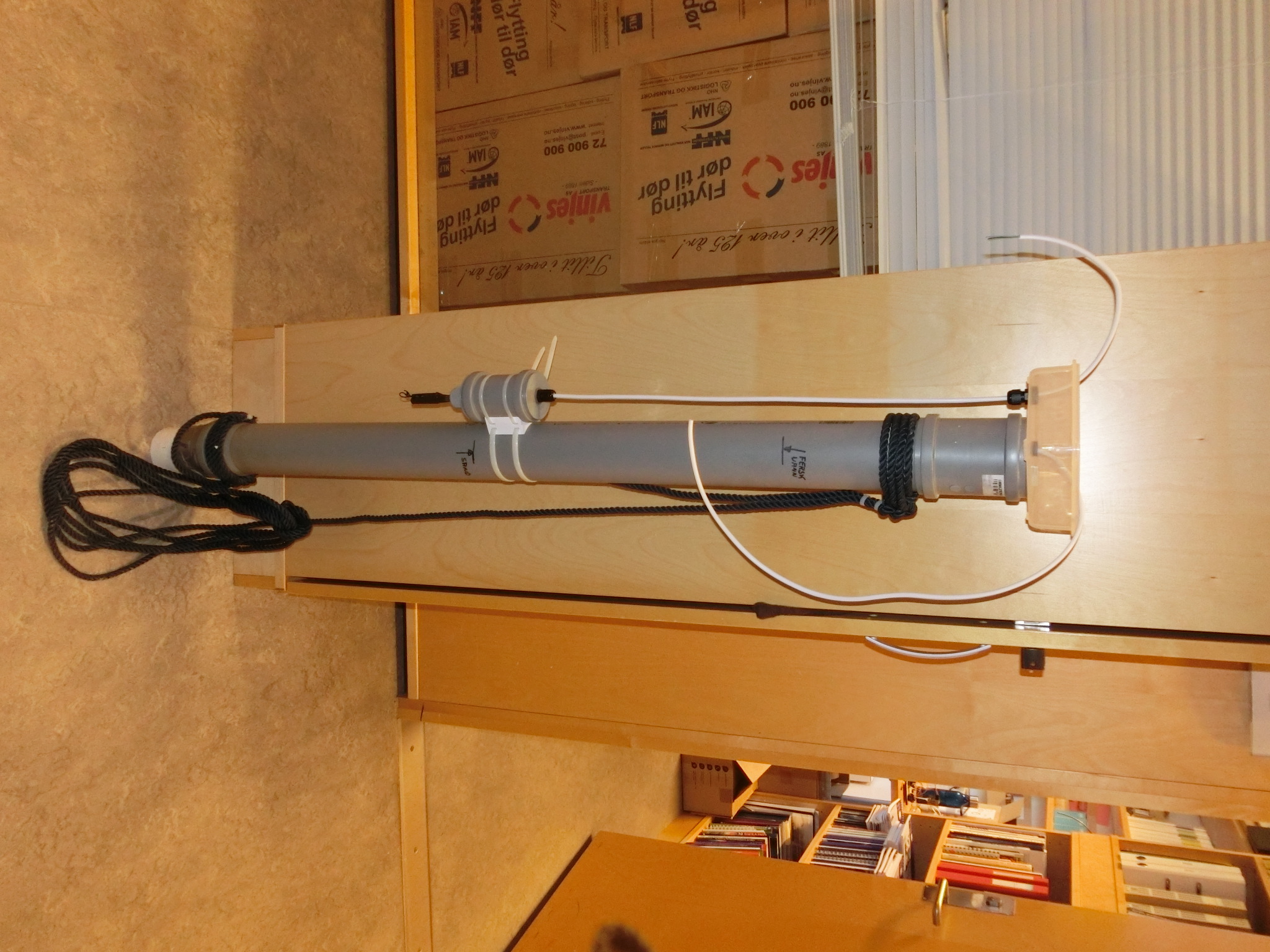 06.09.23-08.09.23
Arbeidskrav
Mappevurdering
Obligatorikk:
Obligatorisk oppmøte på samlingene
En skriftlig oppgave/arbeidskravet(del 1 av det som senere skal inn i sluttvurderingen) leveres separat i Blackboard.Studentene får godkjent obligatorikk med den ene oppgaven godkjent

Sluttvurdering:
En skriftlige oppgave, som består av to deler. 
Del en er videreutvikling av arbeidskravet. Del to er en ny oppgave. 
Del en og del 2 leveres i ett dokument. 
Vurderes med karakter.
Videreutdanningskurs – 7.5 stp.
Mappevurdering – Inspera 
   23.11.23
   09.00 - 15.00
Ressurser
Teams 
Nettverk for ToF-lærere
Facebook
ToF-lærere
Naturfagsenteret
ToF-nettverk https://www.naturfagsenteret.no/c1997643/prosjekt/vis.html?tid=1997644
Skolelaboratoriet
https://www.ntnu.no/web/skolelab/laereraktiviteter
EVU-kurs 2024
Vindkraft

5 dagers kurs 12.02.24-16.02.24

I dette EVU-kurset er tema vindkraft, interessekonflikter, og miljø- og etiske problemstillinger ved utbygging av vindkraftverk. Den praktiske delen av kurset er bygging av vindturbinmodeller og testing av disse.